The Challenges (and Future) of Networked Learning
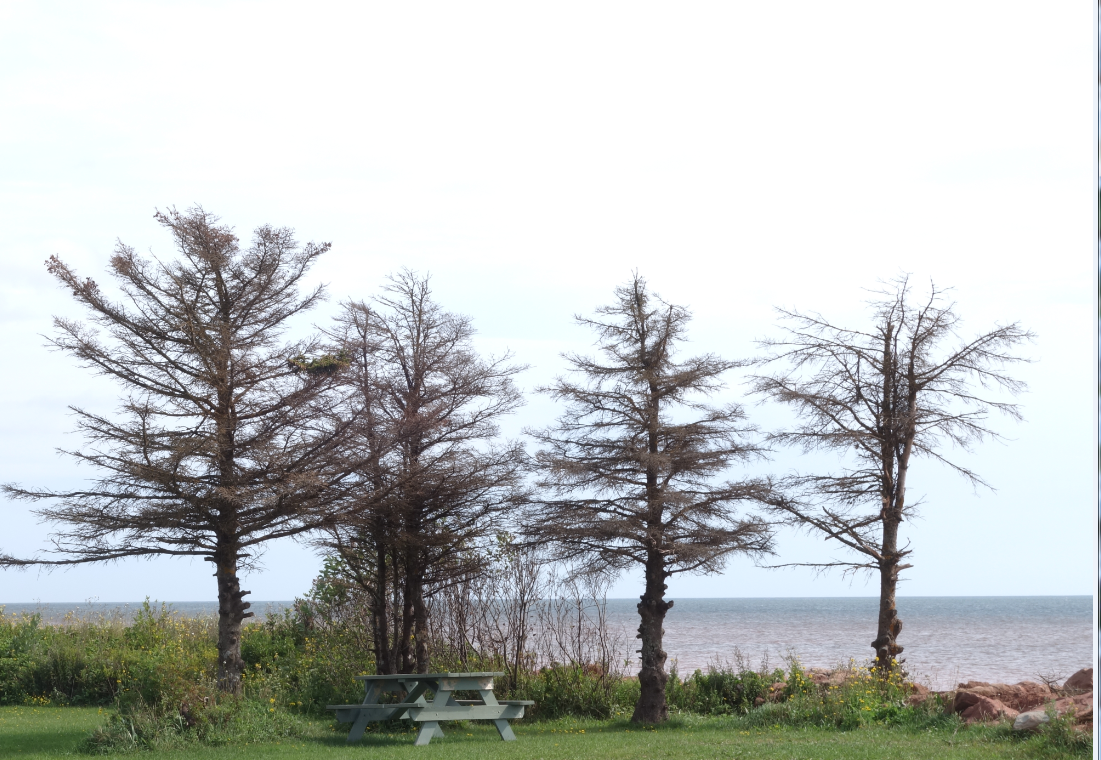 Stephen Downes ~ September 5, 2014
Overview
A look at Networked Learning
Skills Related to Networked Learning
Dependence and Independence
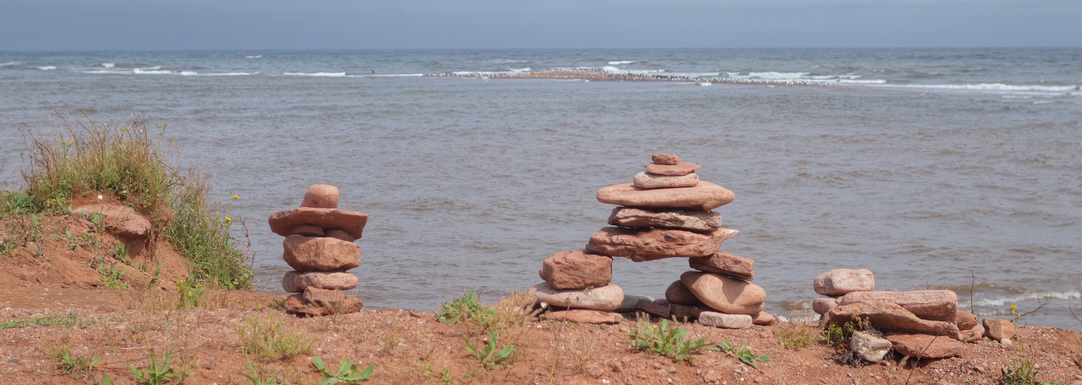 What is Networked Learning?
The Official Definition:
Networked learning is a process of developing and maintaining connections with people and information, and communicating in such a way so as to support one another's learning. The central term in this definition is connections.
Wikipedia: http://en.wikipedia.org/wiki/Networked_learning
What is Networked Learning?
The Core Idea
Instruction does not equate to learning. This is the fundamental fly in the ointment of instructional design, and the epistemological failing of learning management systems and most MOOC platforms
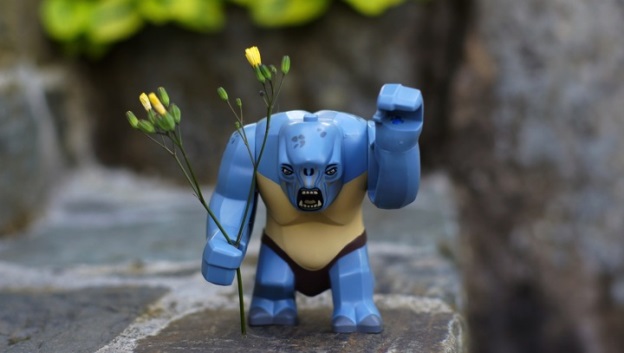 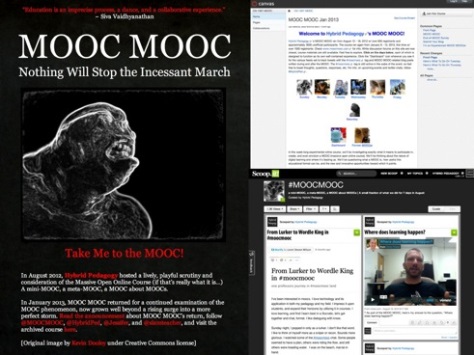 Sean Michael Morris and Jesse Stommel: http://www.hybridpedagogy.com/journal/moocagogy-assessment-networked-learning-and-the-meta-mooc/
What is Networked Learning?
Rhizomatic Learning
Curriculum is not driven by predefined inputs from experts; it is constructed and negotiated in real time by the contributions of those engaged in the learning process. This community acts as the curriculum, spontaneously shaping, constructing, and reconstructing itself and the subject of its learning.
Dave Cormier: http://davecormier.com/edblog/2008/06/03/rhizomatic-education-community-as-curriculum/
What is Networked Learning?
EduCamp Colombia
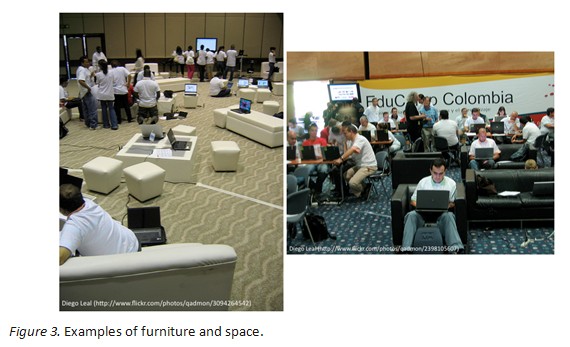 Diego Leal: http://www.irrodl.org/index.php/irrodl/article/view/884/1677
Potential of Networked Learning
More than just Banking
Meaningful learning occurs with knowledge construction, not reproduction; conversation, not reception; articulation, not repetition; collaboration, not competition; and reflection, not prescription (Jonassen et al., 2003)
Wendy Drexler: http://www.ascilite.org.au/ajet/ajet26/drexler.html
Potential of Networked Learning
A Broader Conception of Knowledge
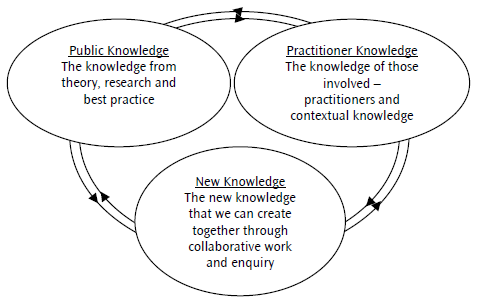 David Jackson and Julie Temperley: http://innovationunit.org/sites/default/files/From%20professional%20learning%20community%20to%20networked%20learning%20community.pdf
Supporting Networked Learning
New Roles for Systems and Providers
Building Networks
Mapping and Analyzing
Supporting Community
Expanding Boundaries
Will Allen: http://learningforsustainability.net/social_learning/networks.php
Supporting Networked Learning
The Role of the Educator
	The new opportunities they offer students, though there is that. It's that all of them redefine the educator's role in some significant way. They create entirely new categories of educator, such as "online lecturer" or "scientist studying polar bears". Entire disciplines, far removed from traditional "instructional design", are being created and populated by people who direct online videos, design learning communities, program massive games
Downes: http://www.downes.ca/post/54312
What Skills Are Needed?
The Semantic Condition

diversity in knowledge, expertise, and application;
autonomy to learners, who act according to their own values and decisions;
interactivity (expand, grow and reform the social network of participants, creating new bonds);
openness among participants, allowing the entry of any perspective, without disqualifying any in advance.
What Skills Are Needed?
Web Literacy
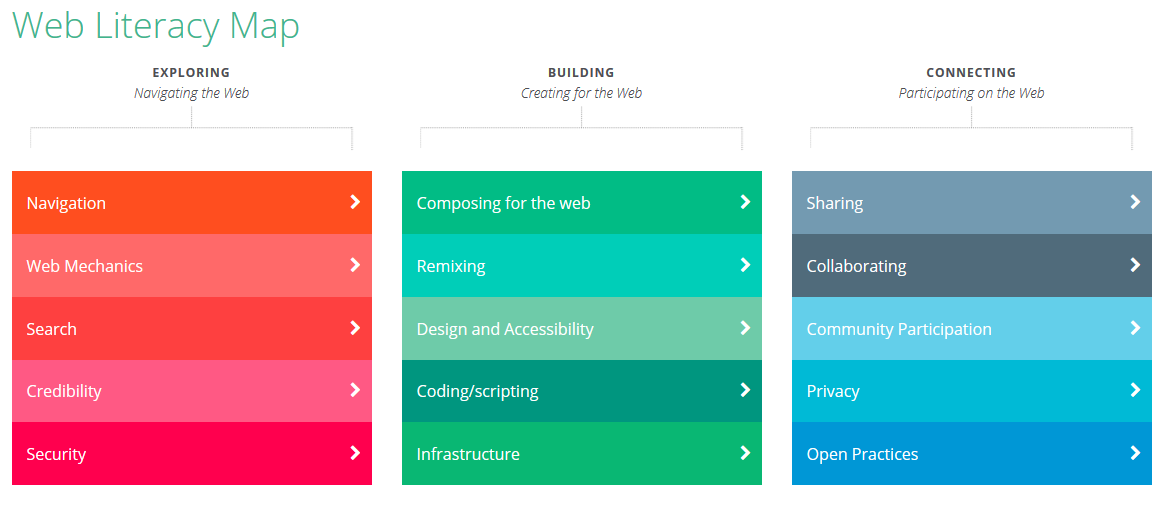 Doug Belshaw: https://webmaker.org/resources
What Skills Are Needed?
The Core of Interactivity: 1-2-3
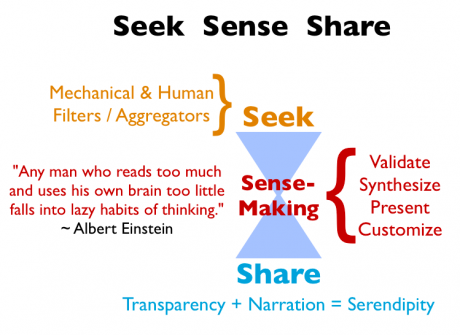 Harold Jarche: http://www.jarche.com/2012/03/the-pkm-value-add/
What Skills Are Needed?
Critical Literacies
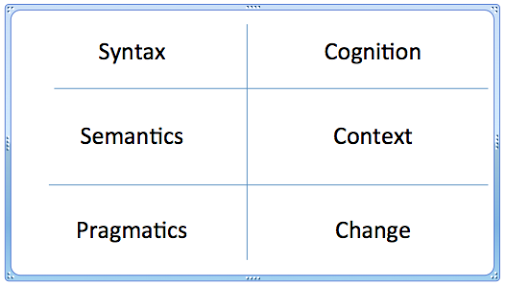 Downes: http://www.downes.ca/presentation/274
If We Don’t Develop These Skills…
You Are The Product
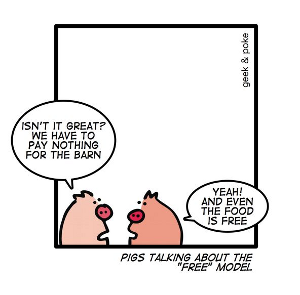 Scott Goodson: http://www.forbes.com/fdc/welcome_mjx.shtml
Tech Supporting Skills Development
Blogging and Authoring
Collaborative Calendaring
Podcasting
Feed Readers
Collaborative Mapping & Drawing
Microblogging & Messaging
Publishing Photos and Videos
Jane Hart: http://c4lpt.co.uk/resources/social-learning-handbook/100-examples-of-use-of-social-media-for-learning/
Who Owns Information?
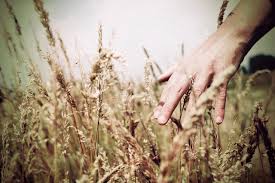 Digital Citizenship
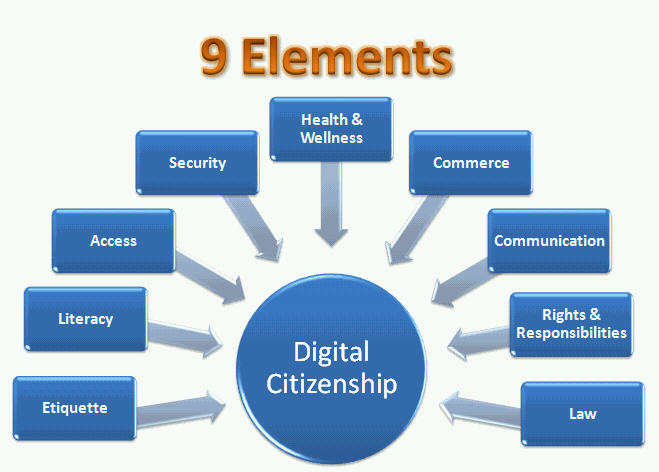 http://www.tidesinc.org/resources/digital-citizenship/
The POSSE Model
The Core Idea
The POSSE media model is built on two basic levels of activity: to produce and distribute content. The better you do these two things (and the more it is based on listening and understanding your audience) the more media exposure you will earn.
Daniel Goodall: http://danielgoodall.com/2012/04/17/the-posse-media-model/
The POSSE Model
Owned, Bought and Earned Media
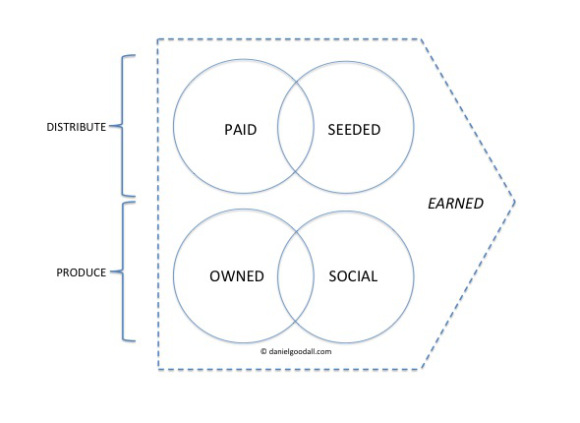 Daniel Goodall: http://danielgoodall.com/2012/04/17/the-posse-media-model/
IndieWeb
IndieWebCamp
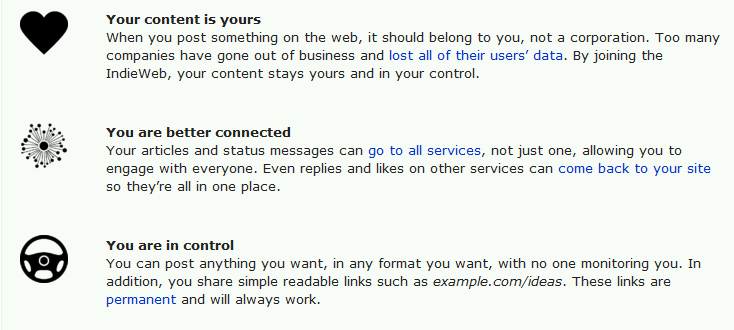 http://indiewebcamp.com/
Personal Learning
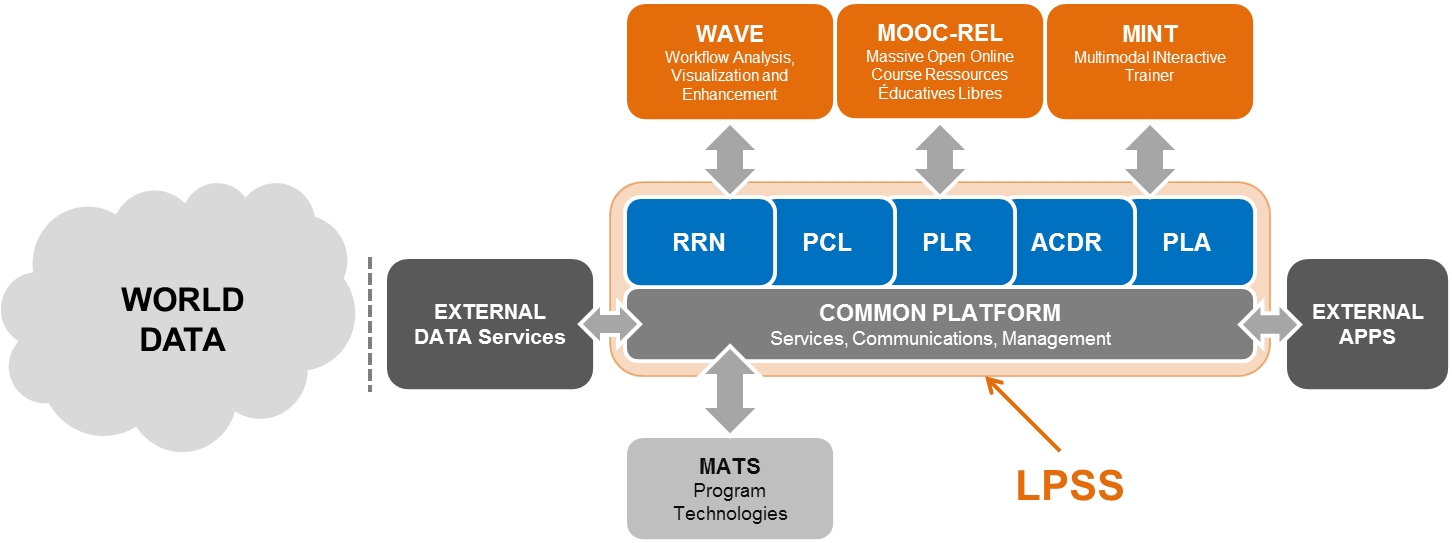 Downes: http://halfanhour.blogspot.ca/2013/12/learning-and-performance-support-systems.html
A conversation about challenges (and future?) of networked learning. A broad understanding of the meaning and potential of networked learning can help educational institutions to rethink their role beyond the provision of LMS and centralized information systems. What skills are needed? What happens if we don't develop them?  What kind of technology supports the development of said skills? What’s the relation between this and issues of information property and citizenship in a digital context (POSSE models, Indie web movement)?